Problems with the microscope
40X and 100 X center alignment, 10X, 20X center is not aligned with 40X.  Have to do Kohler alignment every time the top is moved.
Display 20 X  actually 10 X, Display empty  actually 20 X
20X, 40X phase is dirty. Can’t focus. 
The stage and the camera is tilted 100 degrees.  fixed
DIC shutter open time, (after focus with GFP, the exposure time for DIC has to be longer)  should be fixed now, the setting for DIC was off
Cannot use DIC for 10X and 20X  no way to fix
GFP bleed through?  should be fixed now, the settings were off
Why do we have to open old protocol change the setting for illumination?  users should not change the settings
Field measurments
Ruler: 10,000 um (1cm or 10mm) total, 10um (0.01mm)  increment
10X objective diameter =2200 um = 2.2 mm
20X objective diameter = 1100 um
40X objective diameter = 530 um
100X objective diameter = 220 um
20X and 40 X, 100X center is not the same location
10X
20X
100X
40X
10X
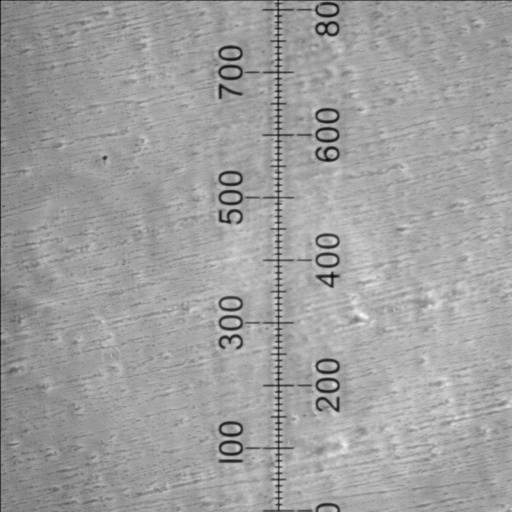 20X
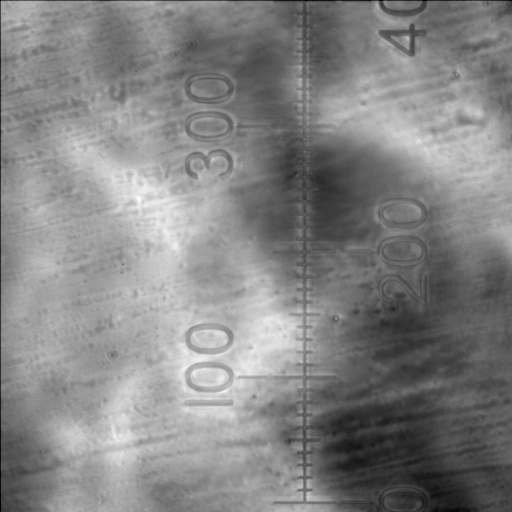 40X
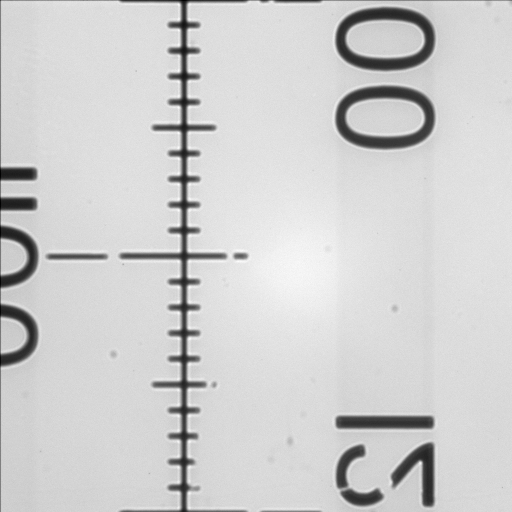 100X
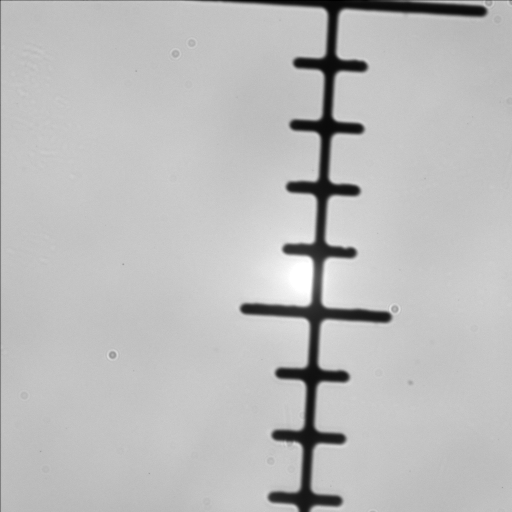 100X_slides rotated
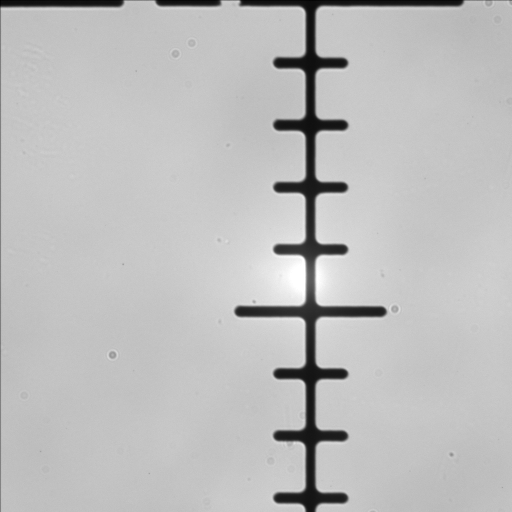 10X zero centered
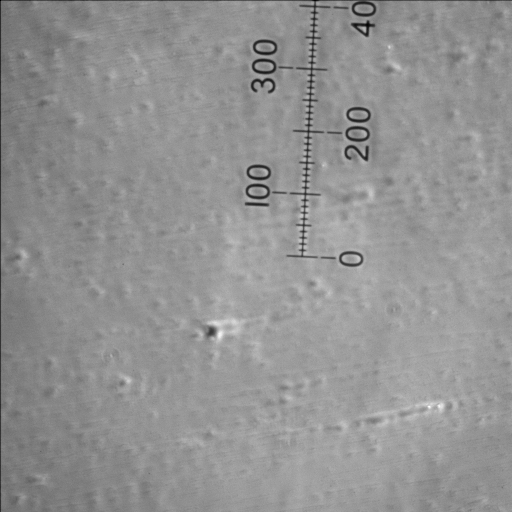 20X zero centered
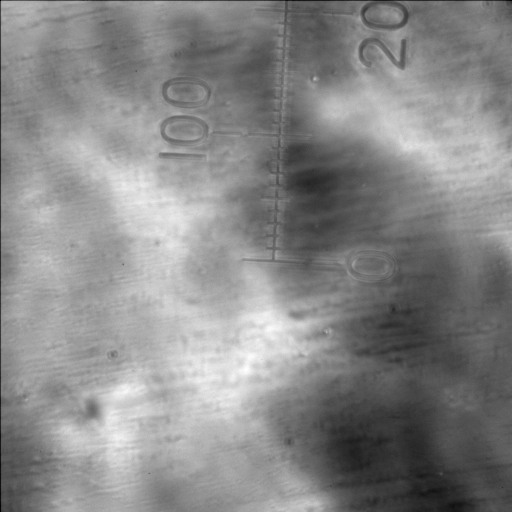 40X zero centered
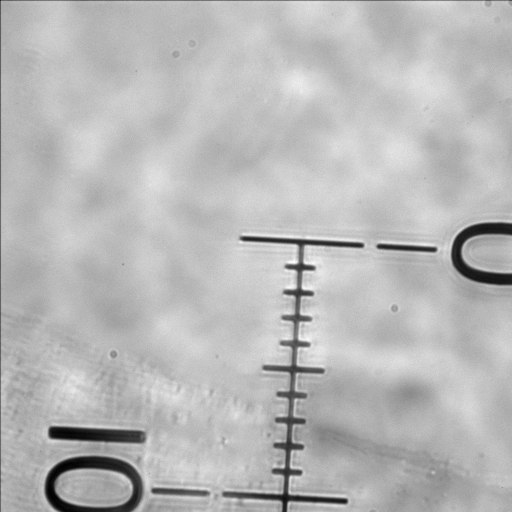 100X zero centered
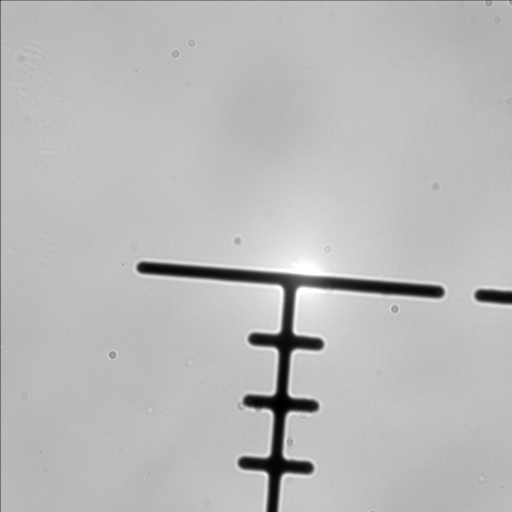